Figure 5. Effects of 47–51 °C contact on response of RA neurons to near-threshold versus suprathreshold stimulation of ...
Cereb Cortex, Volume 20, Issue 12, December 2010, Pages 2900–2915, https://doi.org/10.1093/cercor/bhq039
The content of this slide may be subject to copyright: please see the slide notes for details.
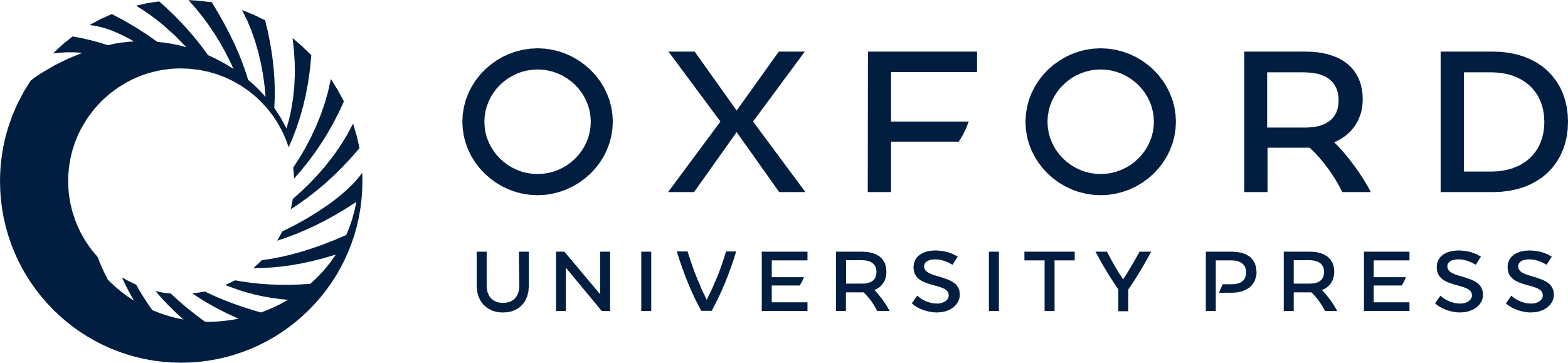 [Speaker Notes: Figure 5. Effects of 47–51 °C contact on response of RA neurons to near-threshold versus suprathreshold stimulation of the RFcenter. (A) Top left histogram: Distribution of the MFR alteration (ΔMFR) that accompanied near-threshold (10–50 μm) 25-Hz stimulation with the probe at 47–51 °C. ΔMFR was computed as the average MFR in TEST trials minus average MFR in CONTROL trials divided by the average MFR in CONTROL trials; that is, magnitude of the MFR alteration is expressed as a fraction of the CONTROL MFR. Negative/positive value of ΔMFR indicates that MFR decreased/increased in TEST trials; 0 indicates no change. Top right histogram: ΔMFR computed as average MFR in RECOVERY trials minus average MFR in CONTROL trials. Note that unlike the distribution of ΔMFR on the left, this distribution is centered on 0, indicating no difference between the average across-neuron MFR for the RECOVERY and CONTROL trials. Bottom left histogram: Distribution of the alteration of R (ΔR; computed using same approach as that used to obtain ΔMFR—see above) that accompanied near-threshold (10–50 μm) 25-Hz stimulation with the probe at 47–51 °C. Bottom right histogram: ΔR was computed as average R in RECOVERY trials divided by the average R in CONTROL trials. Unlike the distribution of ΔR shown at the left, in this case the distribution of ΔR is centered on 0 (indicating no difference between the average across-neuron R in the RECOVERY and CONTROL trials). All histograms computed from data obtained from the same 35 RA neurons. (B) Summary of MFR and R observations derived from 24 of the 35 RA neurons whose data are summarized in the histograms in A. Same format as in A. With one exception, stimulus conditions were the same as those used to obtain the data shown in A: that is, the amplitude of 25-Hz stimulation of the RFcenter was suprathreshold (100–200 μm).


Unless provided in the caption above, the following copyright applies to the content of this slide: © The Author 2010. Published by Oxford University Press. All rights reserved. For permissions, please e-mail: journals.permissions@oxfordjournals.org]